HDVC Case Study　Transportation-2
＜Key Point＞10-site connection and possibility of mobile operation of VPN
Background
Benefit
In conjunction with renewal of the existing system, conduct the improvement of system environmental for the group companies.
Not only the regular meetings, staff meeting can be done easily at desk.
4-site
4-site
Introduction
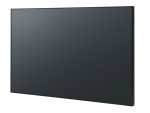 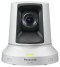 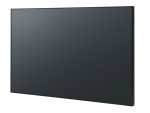 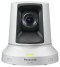 - Company A : 8-site + 15-site (Windows)
- Company B : 6-site + α-site (Windows)
GP-VD131
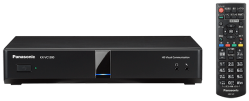 GP-VD131
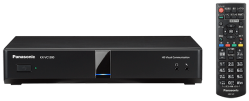 KX-VC1300
+ KX-VCS351
KX-VC1600
+ KX-VCS351
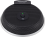 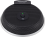 KX-VCA001
KX-VCA001
Use of HDVC
15-site
Company A
- Executive meetings
- Staff Training- Staff meetings
Group connection with 
static NAT with global IP
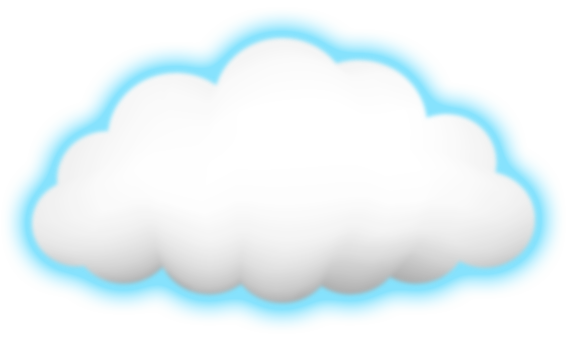 Internet
Configuration
- Company A : VC1600 4pcs,  VC1300 4pcs　（VCS304 4pcs + VCS351 8pcs）
- Company B : VC1600 1pcs,  VC1300 5pcs　（VCS304 1pc + VCS351 6pcs）- Common : VD131 14pcs, VCA001 14pcs
Company  B
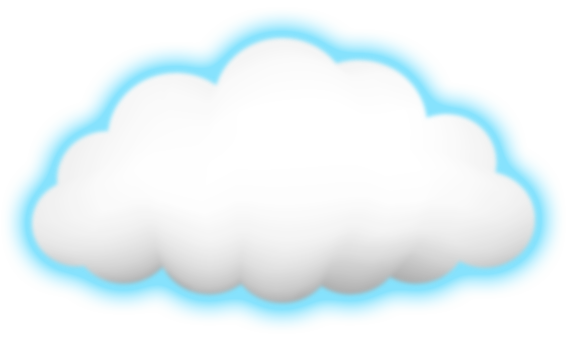 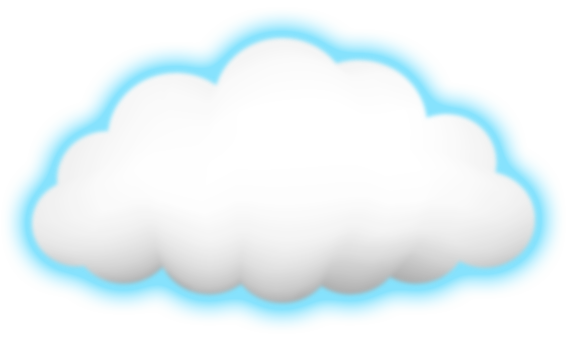 1-site
5-site
Intranet
Intranet
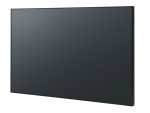 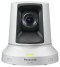 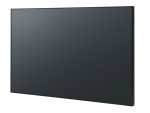 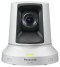 GP-VD131
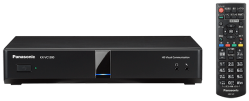 GP-VD131
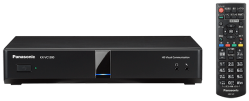 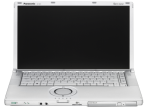 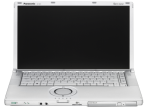 KX-VC1600
+ KX-VCS351
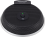 Key Point
α-site
KX-VC1300
+ KX-VCS351
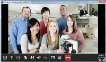 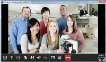 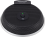 KX-VCA001
Further Plan
KX-VCA001
HDVC Mobile
HDVC Mobile
- Mobile conference in the VPN (staff meeting) is increased, study the system expansion.
- Proposal the server-less ALM for a morning assembly and President message delivery.